AVA Annual Meeting
FY 2023-2024
*Approve Agenda
*Approve June 17, 2022 Minutes

*Approve October 12, 2023 Minutes
Public Matters not on the Agenda
Public comments?
AVA Renewal
AVA Renewal
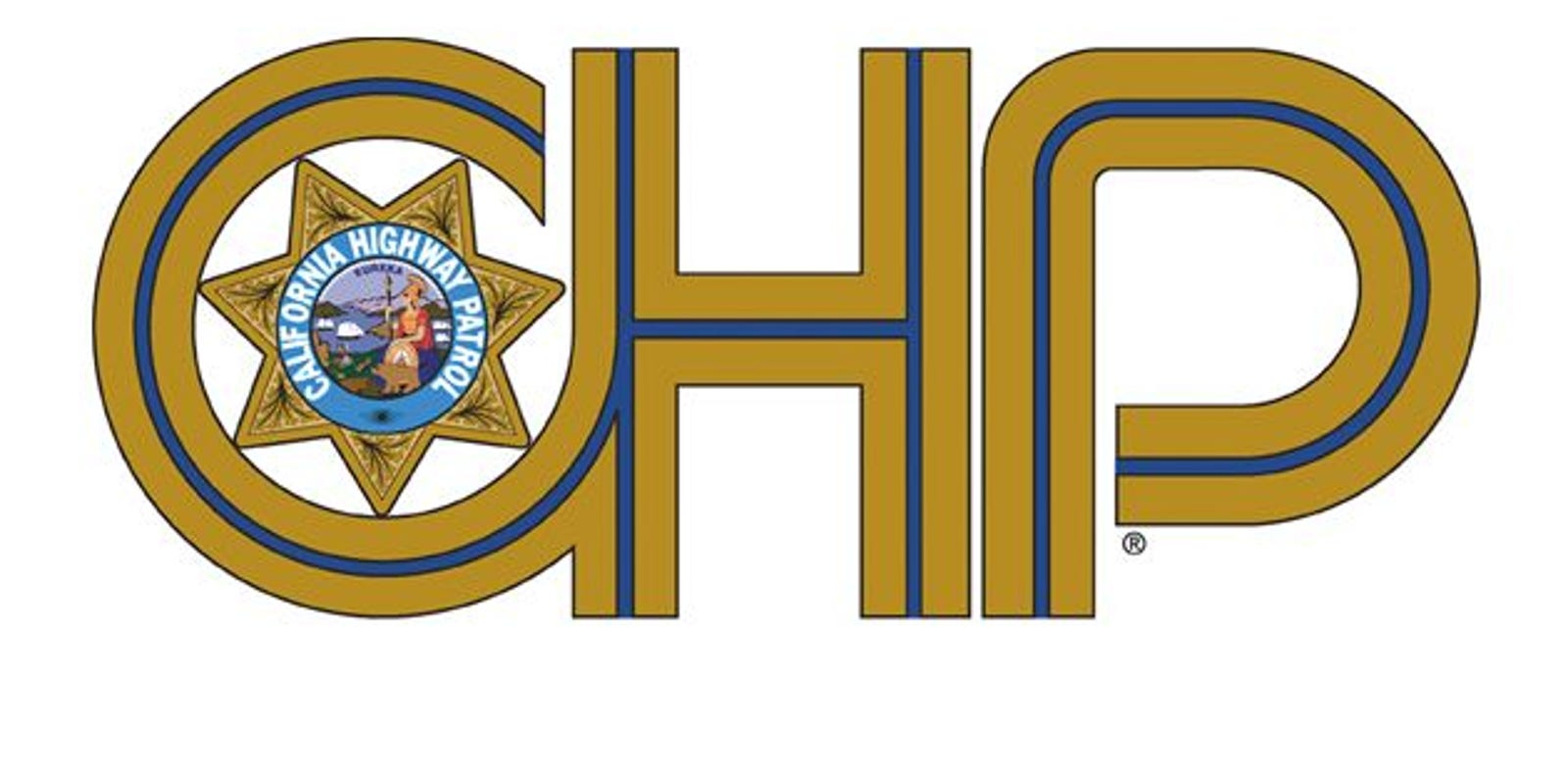 BOS has decided to remove it from this year’s ballot and put it on the next election cycle.

Each city will need to create a new resolution early 2026

Discuss a plan until we renew the program 

Discuss the plan if the fees are note approved with a 2/3 vote
AVA Renewal
What’s Happening

DMV has requested a notice on AVA letterhead be sent in to suspend program and will require the Board signatures.

Currently, all motorhomes and trailers are being referred to CHP if in the public highway.

All private property violations and vehicles in the public right away I have been still enforcing, but have been trying to collect fees on administrative time & costs.
AVA Renewal
Next Steps


Plan moving forward until next elections?
Early 2026, we will need new resolutions to add cities to program.
Would the Board like Code Enforcement to do anything different than what's being done?
Funding- enough for possibly 2.2 years.
If approved, we would notify the DMV and CHP. It can take 8-12 months to take effect.  Estimated 3 years without funding.


Plan moving forward if not approved?
Cities willing to allocate funding to the County on per vehicle basis or whole?
Cities elect to have it not enforced?
Cities elect to take control of enforcing?
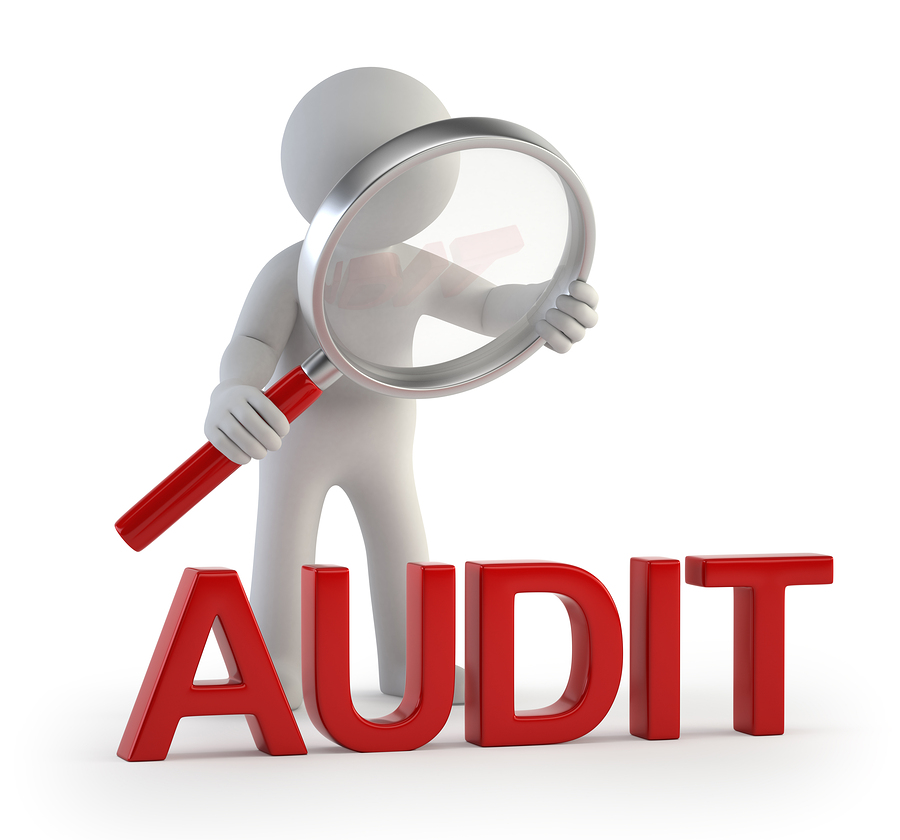 AUDITO’Connor & Company
No issues found in the final report for 2021-2023 audit.
Will wait next year to approve moving forward with 2023-2025 audit.  2 year audit.
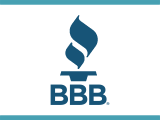 AVA Board List
AVA Board List
Is the list current?  Any changes need to be made?
AUTHORITY MEMBERSHIP: 

NAME:							POSITION:				EMAIL: ________________    
 
Cathleen Johnson, City of Plymouth			Director				cjohnson@cityofplymouth.org
Rex Osborn, City of Plymouth				Alternative				RexO@cityofplymouth.org
 
Jeff Brown, Amador County 				Chairman				jeffbrown@amadorgov.org
Frank Axe, Amador County 				Alternate				faxe@amadorgov.org

Joyce Davidson, Amador City				Director				city.clerk@amador-city.com 
 ??, Amador City						Alternate			 

Jose Arevalos, City of Jackson				Director				jarevalos@ci.jackson.ca.us
Sgt Tizok Delrio, City of Jackson			Alternate				tdelrio@ci.jackson.ca.us


Sergeant Matt Brewer, City of Sutter Creek 	Director				 mbrewer@cityofsuttercreek.org 
Chief Jim O’Connell, City of Sutter Creek 		Alternate				 joconnell@cityofsuttercreek.org  

John Alfred, City of Ione 				Vice Chairman			 jalfred@ione-ca.com
??, City Of Ione						Alternate
Public Hearing 2023-2024 Budget Year
2023-2024 Fiscal Budget ReportIncome / Expense
Final Budget
AVA Expense Breakdown
75 vehicles
Administrative County Costs $24,825.75
AVA Direct Administrative Costs $29,067.21
Total $53,892.96
Cost per vehicle $718.57
Public Comment?
Close Public Hearing
Proposed AVA Budget2024-2025
Proposed AVA Budget2024-2025
Fiscal 2024-2025 in AVA Account $151,809.64
Income      $41,500.00
Expense     $76,300.00
Difference: $-24,800
Proposed Budget 2024-2025Breakdown by account
Election of Officers 2024-2025
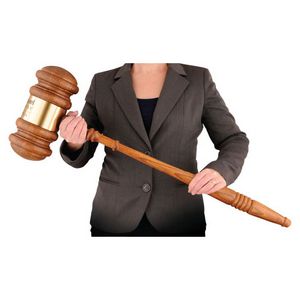 Chairperson
Vice Chairperson

Move to Approve!
Discussion and action to allow AVA Coordinator to continue to monitor and adjust tow fees if needed.
Fees collected were for usually motorhomes (high disposal rates), property managers, businesses or vehicles with special circumstances (down a hill, blocked, etc.)
Fees collected were $4,250 for 2023-2024 year
Fees are usually charged for property managers or owner’s of the vehicles trying to get rid of their car or situations that will cost more than average (trash in vehicle, inaccessible for a tow truck, for examples).
Staff Report 2023-2024
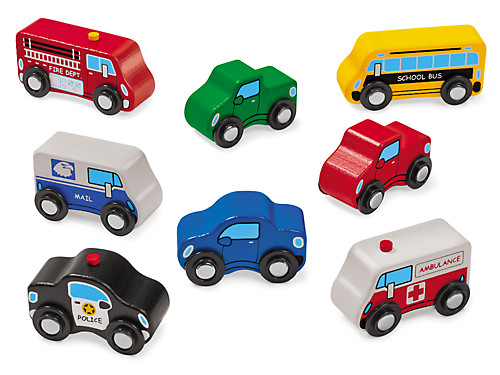 Staff Report 2023-2024
Staff Report 2023-2024
Sutter Creek had 
0 Abatements
Next Meeting scheduled 
TBA__________ 2025
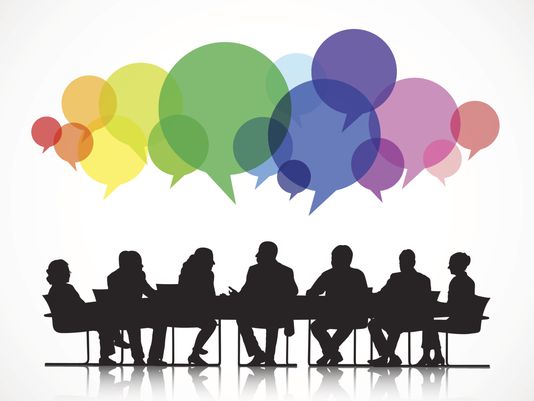